ЛІСОВА ФІТОПАТАЛОГІЯ
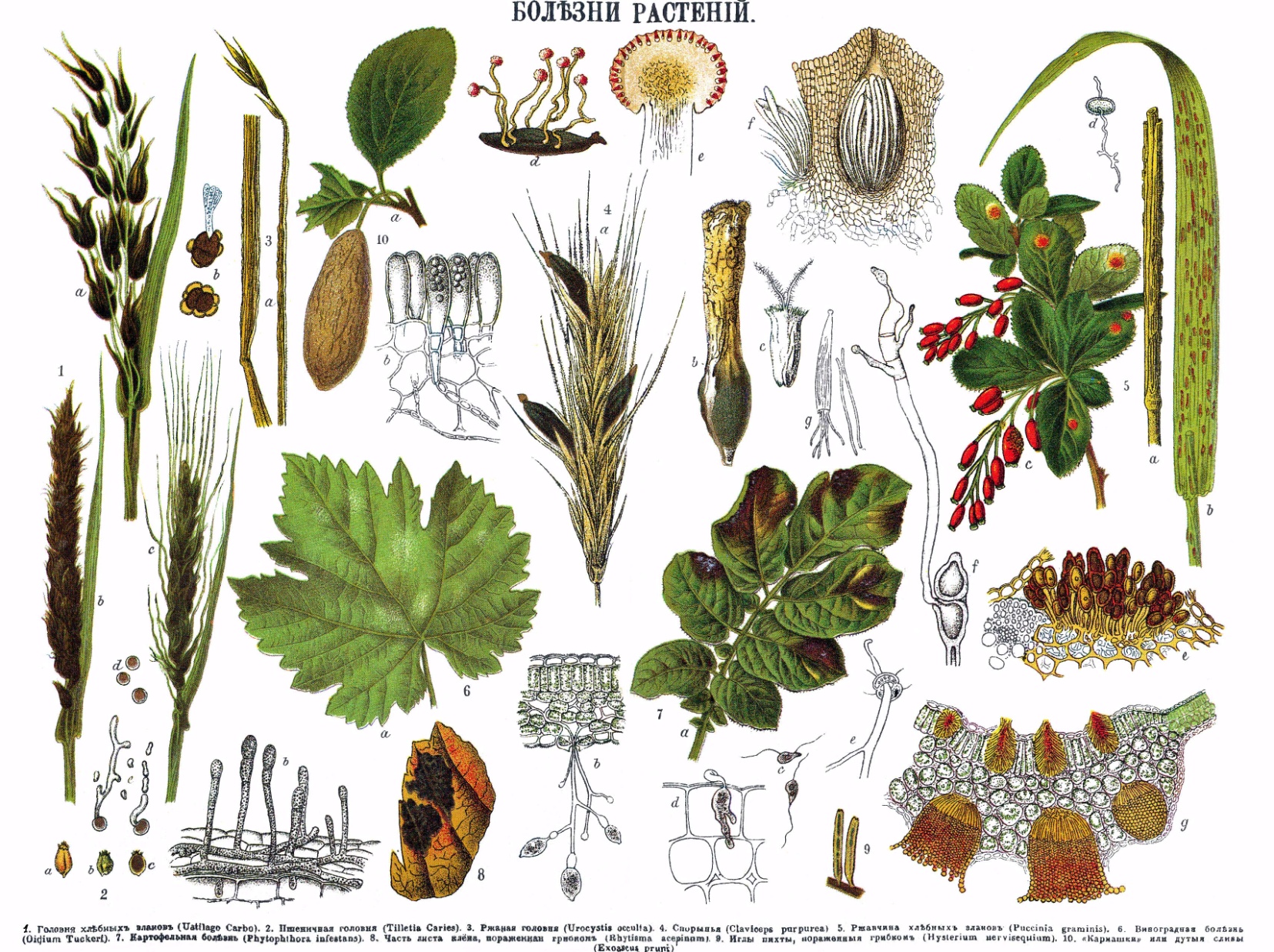 Метою викладання навчальної дисципліни “Лісова фітопатологія” є професійна підготовка майбутнього фахівця з  лісового господарства до самостійного вирішення питань щодо захисту лісостанів та зелених насаджень від інфекційних збудників хвороб та несприятливих факторів навколишнього середовища.
Основними завданнями викладання дисципліни “Лісова фітопатологія” є: формування у здобувачів вищої освіти системи знань  про основні групи та типи інфекційних та неінфекційних хвороб деревних і декоративних рослин, їх впливу на погіршення стану, зниження стійкості, продуктивності лісостанів та їх захисних санітарно-гігієнічних властивостей, а також надання знань про сучасні засоби і методи захисту об’єктів лісового господарства; формування практичних навичок ідентифікації основних неінфекційних та інфекційних хвороб лісових культур та їх збудників.
Заплановані робочою програмою результати навчання та компетентності
СК-4 Здатність аналізувати стан дерев, лісостанів, особливості їх росту і розвитку на основі вивчення дослідних даних, літературних джерел та нормативно-довідкових матеріалів.
СК-5 Здатність вирішувати поставлені завдання зі створення насаджень, їх вирощування та формування на основі вивчення літературних та нормативних джерел передового виробничого досвіду. 
СК-7 Здатність вирішувати поставлені завдання з інвентаризації лісів, оцінювати лісові ресурси та продукцію. 
СК-11 Здатність планувати й реалізовувати ефективні заходи з організації господарства, підвищення продуктивності насаджень та їх біологічної стійкості, ощадливого, на екологічних засадах, використання лісових ресурсів. 
СК-17 Здатність застосовувати професійно-профільні знання та практичні навички задля вирощування посадкового матеріалу декоративних рослин, створення і експлуатації об’єктів ландшафтного дизайну, оцінки й аналізу стану рослинних ресурсів. 
СК-19 Здатність проводити інвентаризацію та атестацію створених штучних фітоценозів й об’єктів ландшафтного дизайну.
Заплановані робочою програмою результати навчання та компетентності
ПРН 2 Прагнути до самоорганізації та самоосвіти.
ПРН 4 Володіти базовими гуманітарними, природничо-науковими та професійними знаннями для вирішення завдань з організації та ведення лісового господарства.
ПРН 5 Розуміти і застосовувати особливості процесів росту і розвитку лісових насаджень, теорії та принципи ведення лісового і мисливського господарства для вирішення завдань професійної діяльності.
ПРН 9 Застосовувати лісівничі загальновідомі методи збору дослідного матеріалу та його статистичного опрацювання.
ПРН 10 Аналізувати результати досліджень лісівничо-таксаційних показників дерев, деревостанів, їх продуктивності, стану насаджень та довкілля, стану мисливських тварин та їх кормової бази. 
ПРН 11 Оцінювати значимість отриманих результатів досліджень дерев, деревостанів, насаджень, лісових масивів і стану довкілля, стану мисливських тварин та їх кормової бази і робити аргументовані висновки. 
ПРН 15 Впроваджувати розроблені проектні рішення у виробництво та забезпечувати ведення лісового господарства на засадах наближеного до природи лісівництва. 
ПРН 17 Здатність розв’язувати складні спеціалізовані задачі та практичні проблеми при вивченні рослинних ресурсів, що передбачає застосування певних теорій та методів відповідної науки.
ПРН 19 Знання наукових досягнень, сучасних тенденції розвитку, особливостей організації, ведення та перспективи розвитку лісової, мисливської і ботанічної галузі; принципів, методів, правових та соціальних засад сталого природокористування.
ПРН 20 Оцінювати значимість отриманих результатів досліджень стану природних та штучних екосистем і робити аргументовані висновки.
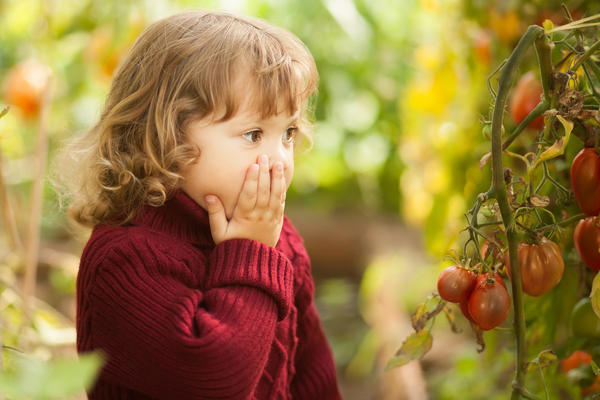 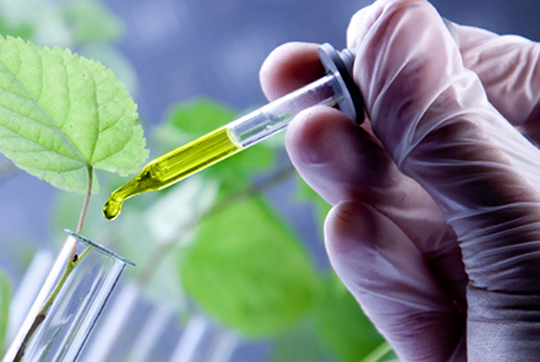